Round these numbers to the nearest 10…
67		98		33		45		71

123		165		219		413
Complete the times tables
2 X 6 =              8 X 6= 
5 X 3 =              2 X 8 = 
7 X 5 =              7 X 6 = 
9 X 8 =             7 X 9 =
Write the mixed fractions:
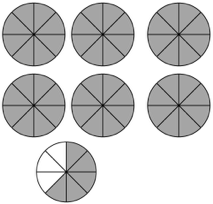 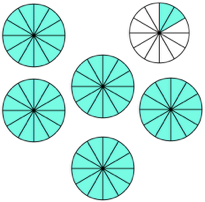 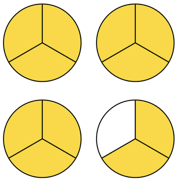 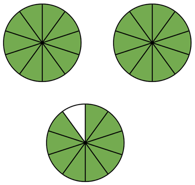 1
Angles
WALT:
Identify different types of angles

WILF:
Categorising angles appropriately
Identify the measurement of angles
Use mathematical vocabulary
What Are Angles?
Two straight lines (also known as rays) that share the same endpoint form an angle.
The space between the two lines is called the angle.
line 1
The angle size changes, depending on the amount of turn of each line.
The point where two straight lines intersect is called the vertex.
angle
45°
vertex
(intersecting 
endpoint of each ray)
The size of an angle is measured in degrees (°).
line 2
The two lines form the sides of the angle.
Acute Angles
Acute angles are small angles, measured internally between two straight lines.
An acute angle is more than O° but less than 90°.
All the angles below are acute angles.
75°
50°
20°
35°
Acute Angles
Which of the following angles are acute angles?
d)
b)
90°
a)
105°
c)
25°
180°
e)
g)
30°
135°
f)
85°
Acute Angles
Can you see the acute angles on this bike?
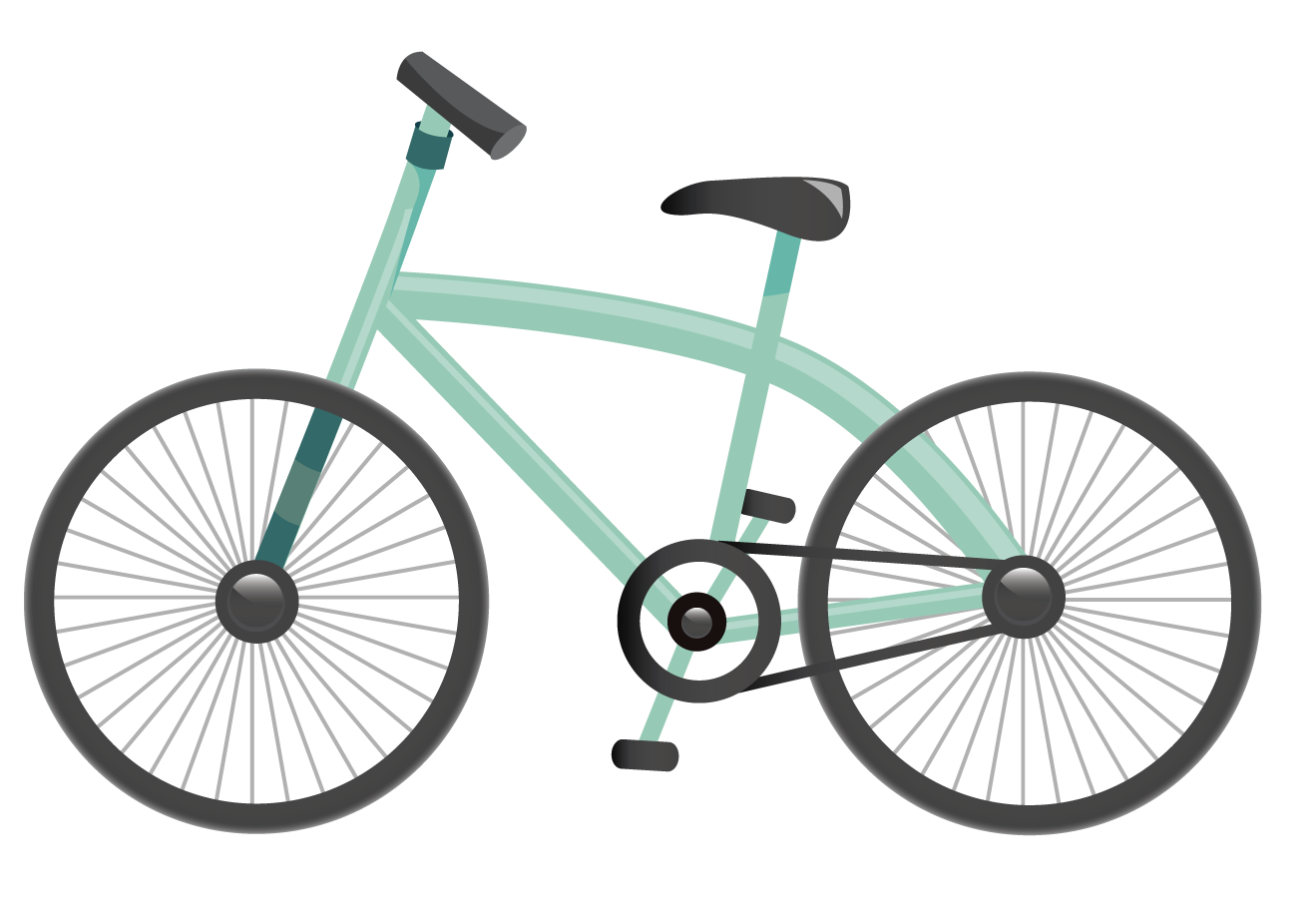 Right Angles
Right angles have a special box-like symbol.
A right angle is equal to 90°.
All the angles below are right angles.
90°
90°
90°
90°
Right Angles
Which of the following angles are right angles?
a)
d)
90°
105°
b)
90°
c)
180°
30°
e)
g)
135°
90°
f)
Right Angles
Can you see the right angles on these blocks?
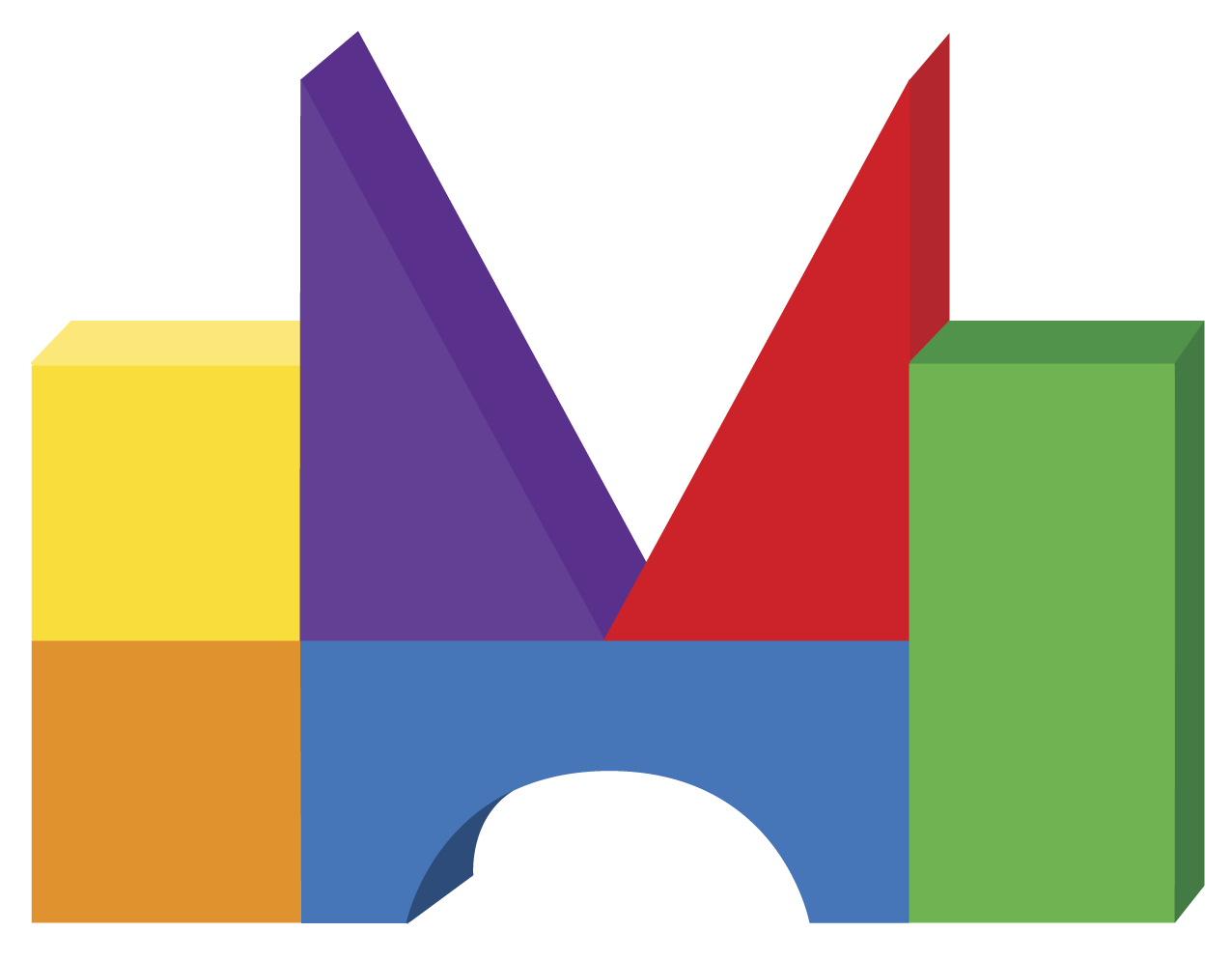 Obtuse Angles
Obtuse angles are larger than right angles. They are measured internally between two straight lines.
An obtuse angle is more than 90° but less than 180°.
All the angles below are obtuse angles.
105°
100°
150°
120°
30°
Obtuse Angles
Which of the following angles are obtuse angles?
250°
a)
d)
c)
b)
100°
90°
180°
e)
f)
g)
95°
160°
Obtuse Angles
Can you see the obtuse angles on this telescope?
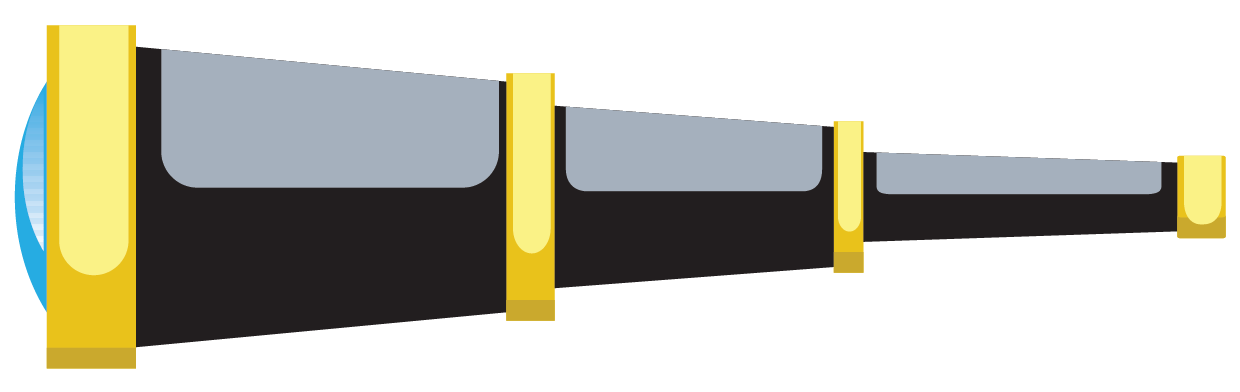 Straight Angles
A straight angle looks like one straight line.
A straight angle is equal to 180°.
All the angles below are straight angles.
180°
180°
180°
180°
30°
Straight Angles
Which of the following angles are straight angles?
a)
d)
b)
c)
90°
180°
180°
255°
e)
f)
g)
180°
160°
Straight Angles
Can you see the straight angles on this cot?
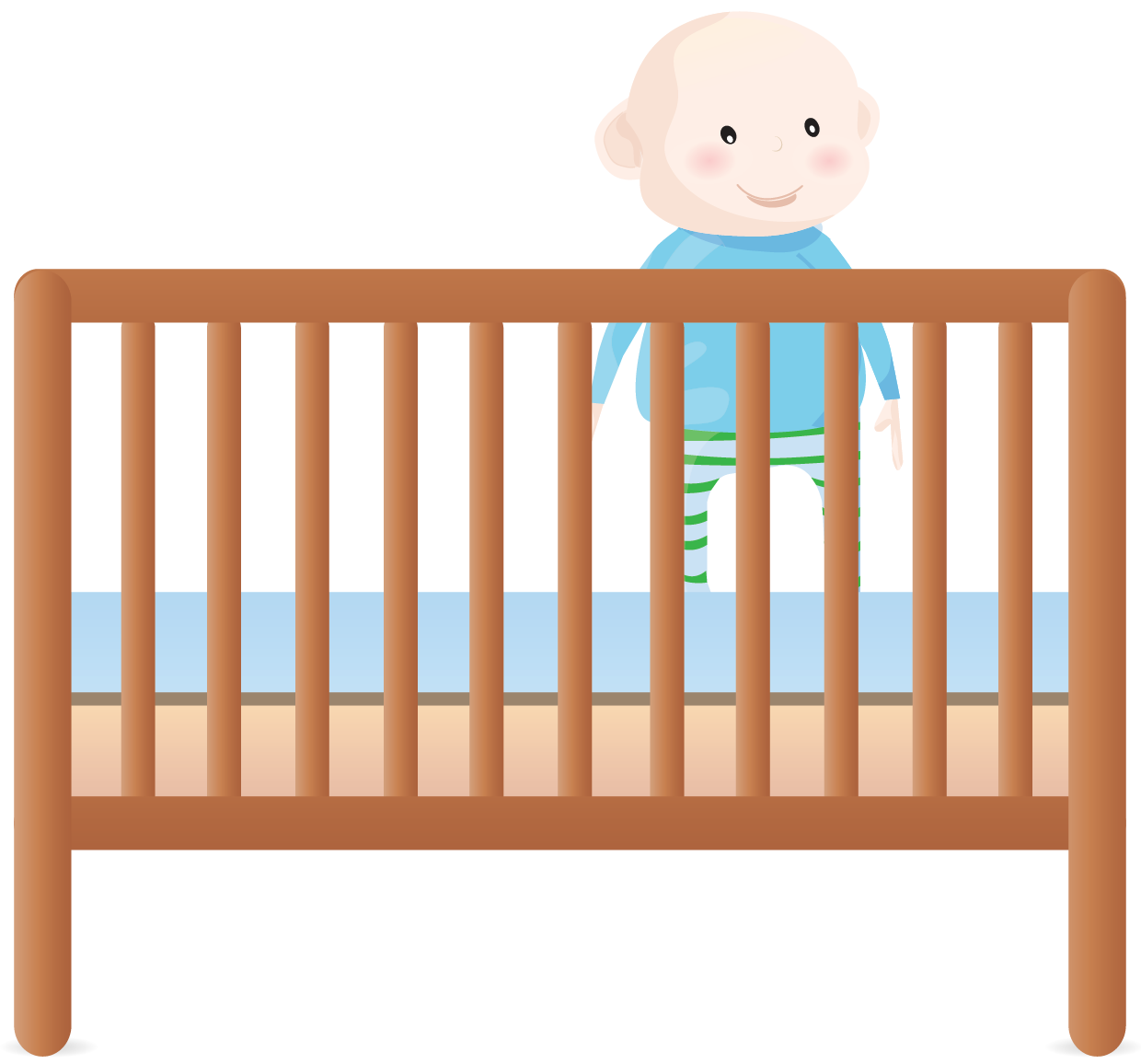 Reflex Angles
Reflex angles are large angles, measured externally between two straight lines.
A reflex angle is more than 180° but less than 360°.
All the angles below are reflex angles.
245°
300°
285°
253°
30°
Reflex Angles
Which of the following angles are reflex angles?
255°
b)
a)
d)
c)
320°
257°
180°
f)
g)
e)
160°
90°
Reflex Angles
Can you see the reflex angle on this scooter?
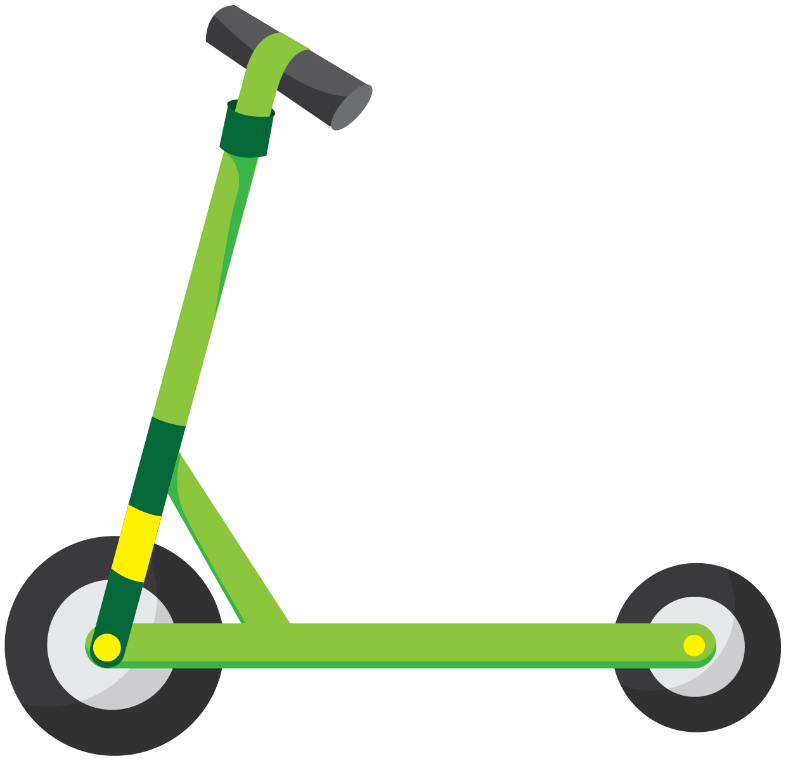 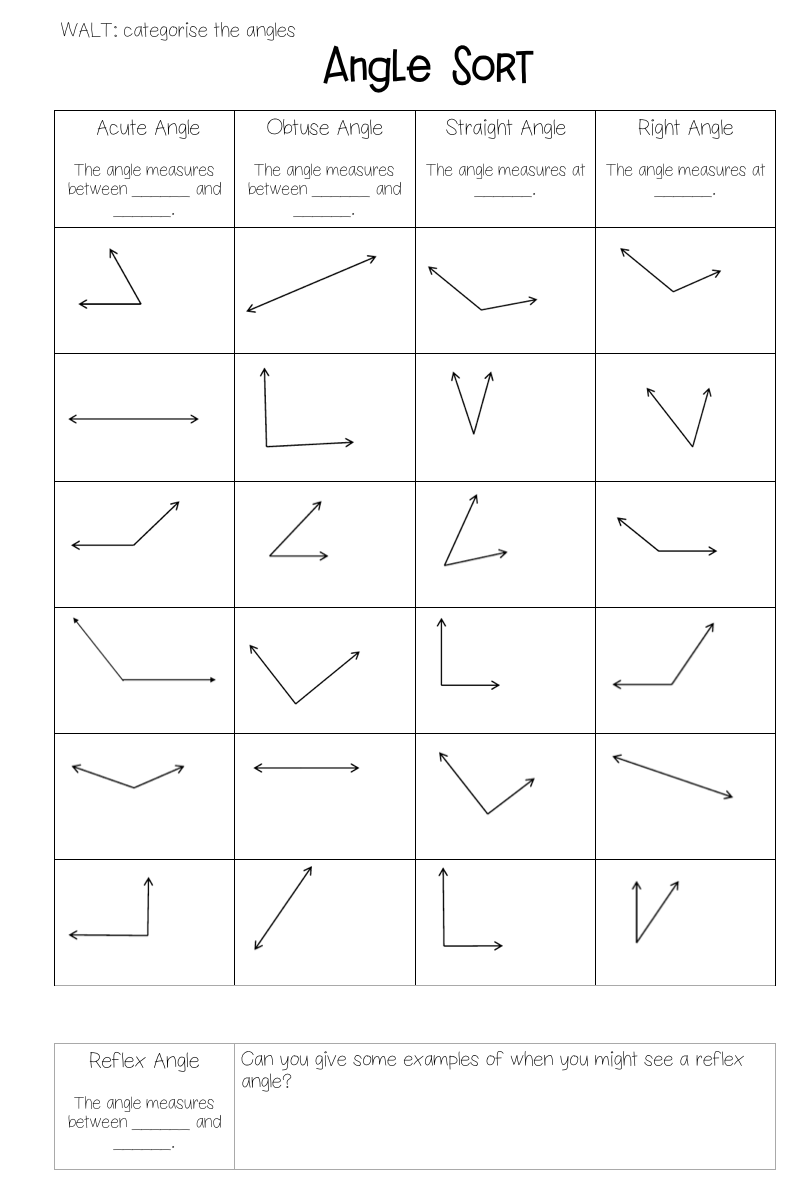 Activity
Cut and stick the headings into your book
Complete the measurements for each type angle
Sort the angles under the correct headings.
Plenary
https://www.mathgames.com/skill/4.1-acute-right-obtuse-and-straight-angles
Use smile multiplication to multiply
20 x 40 = 
60 x 50 = 
30 x 70 = 
200 x 800 = 
300 x 900 = 
6000 x 400 =
Write 3 equivalent fractions for each:
1
2
1
4
Read the time on the clocks
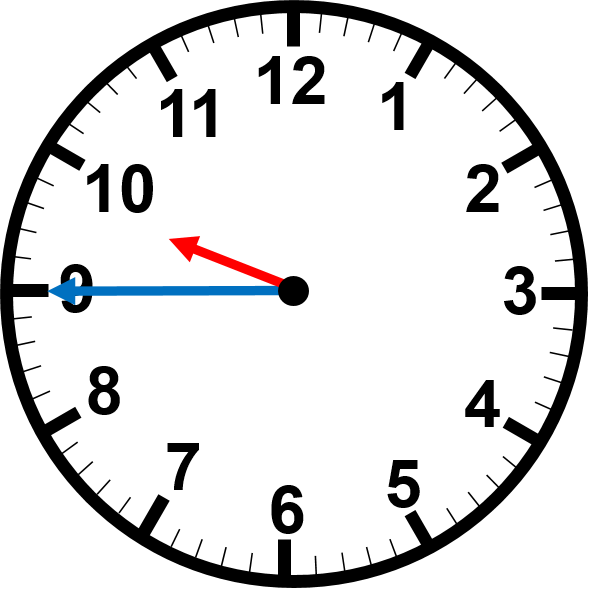 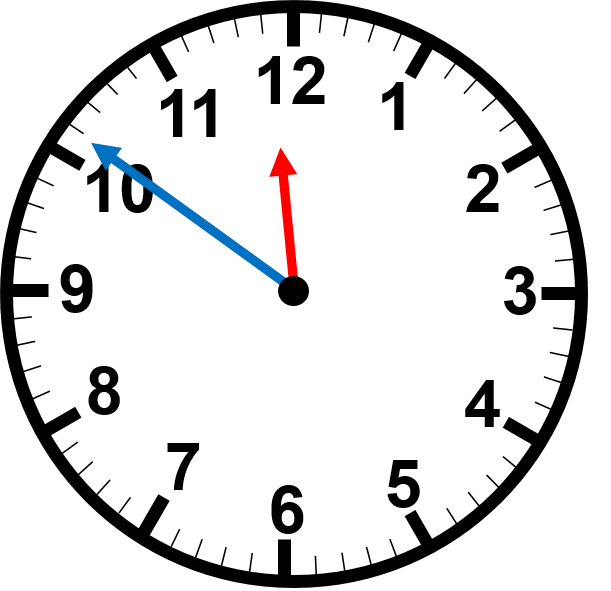 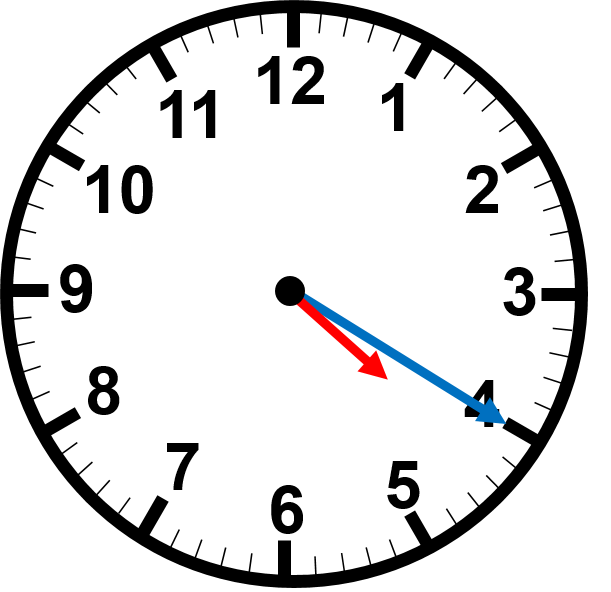 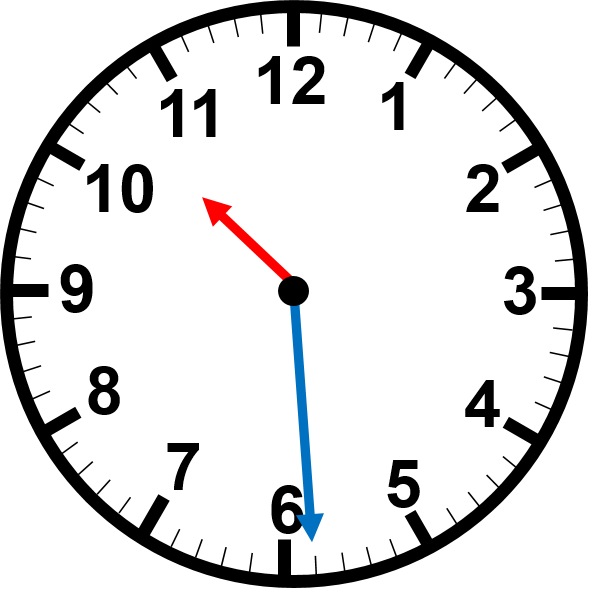 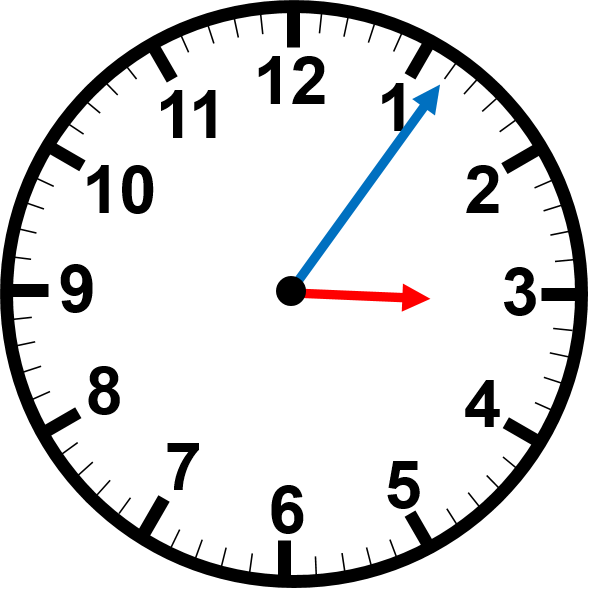 :
:
:
:
: